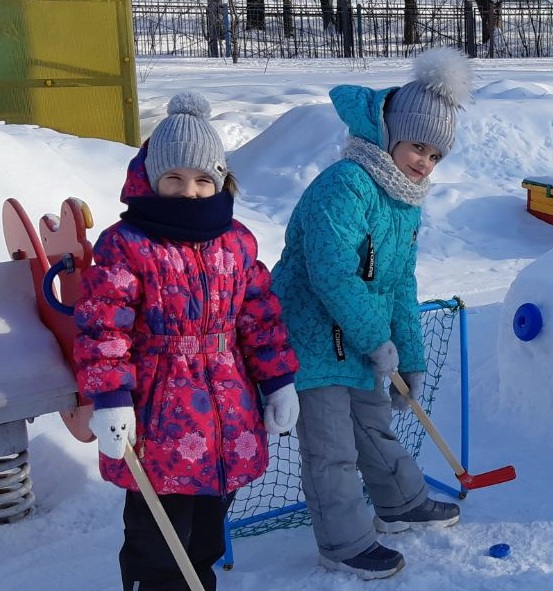 конкурс «Зимняя площадка дошкольной образовательной организации» среди муниципальных дошкольных образовательных организаций городского округа Саранск
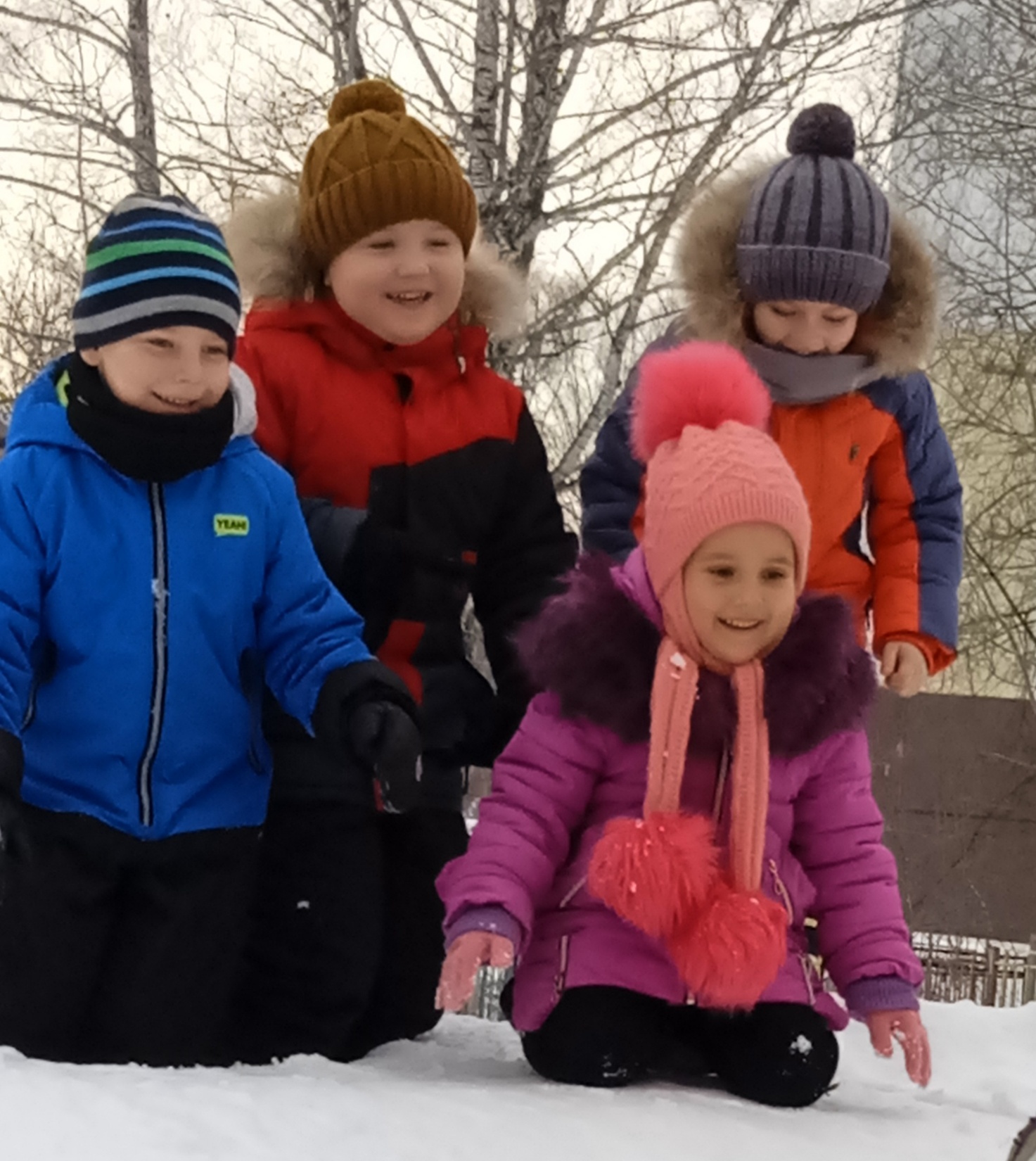 МАДОУ «Детский сад №59»
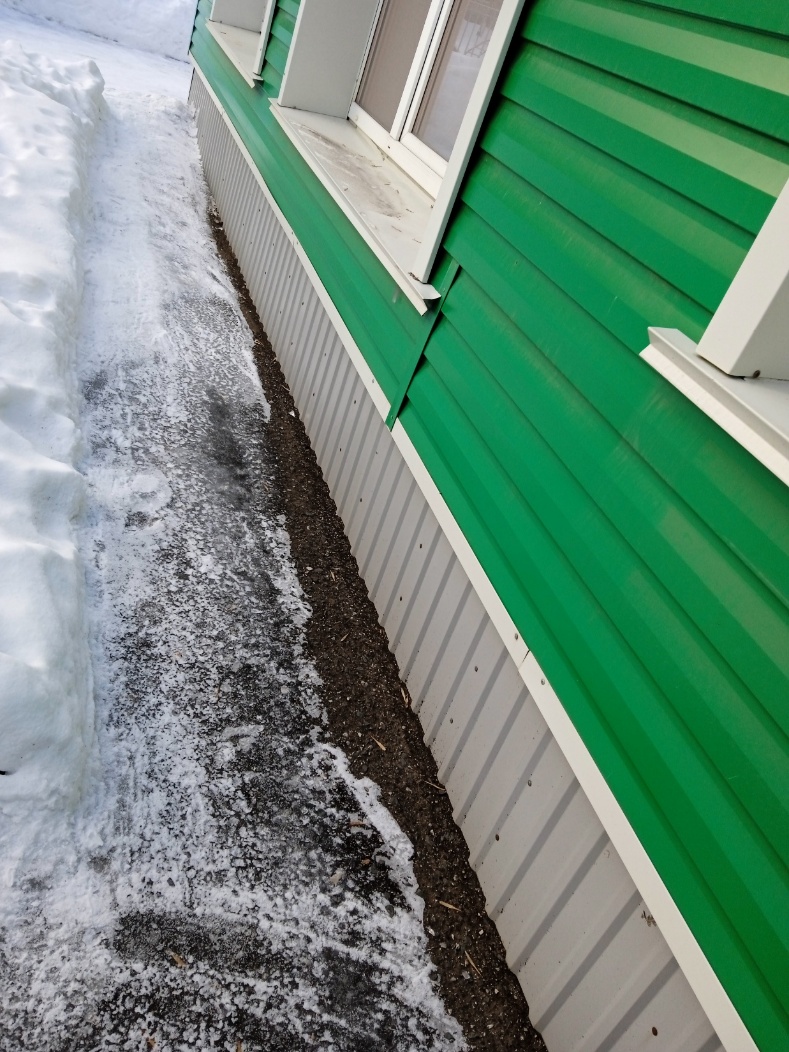 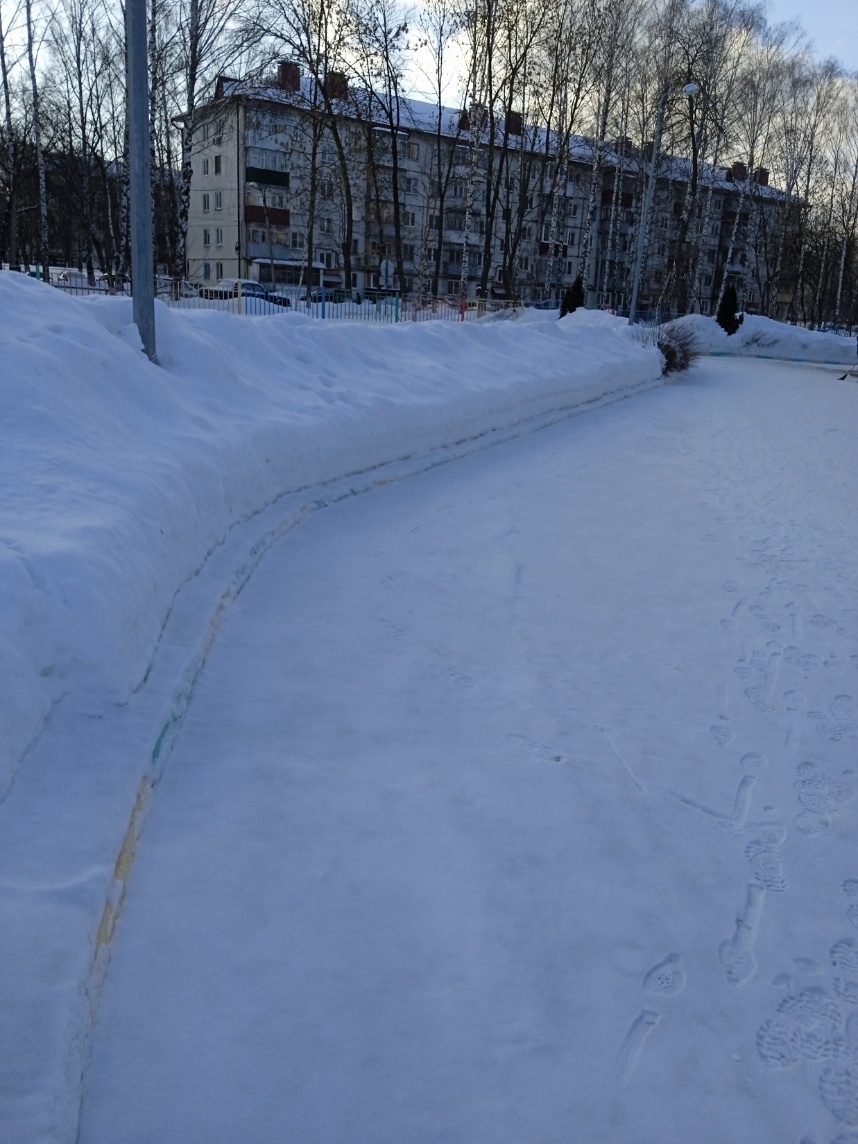 Состояние территории дошкольной образовательной организации(состояние отмостков, пешеходных дорожек, поребриков)
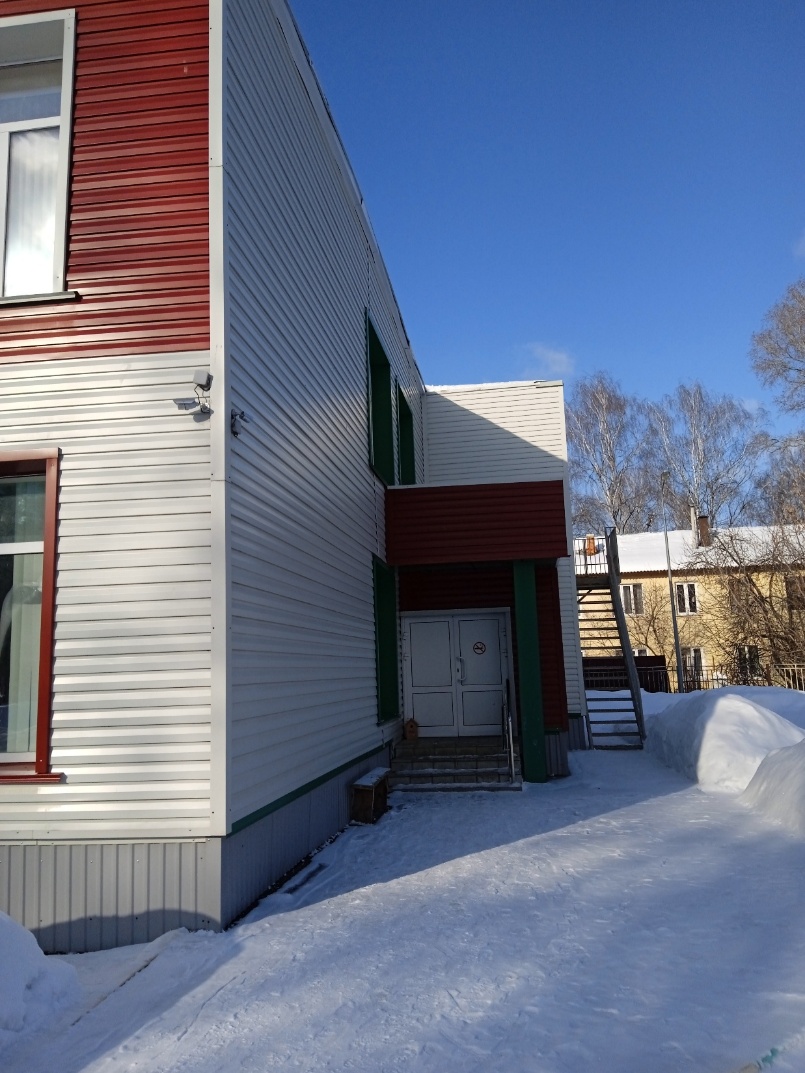 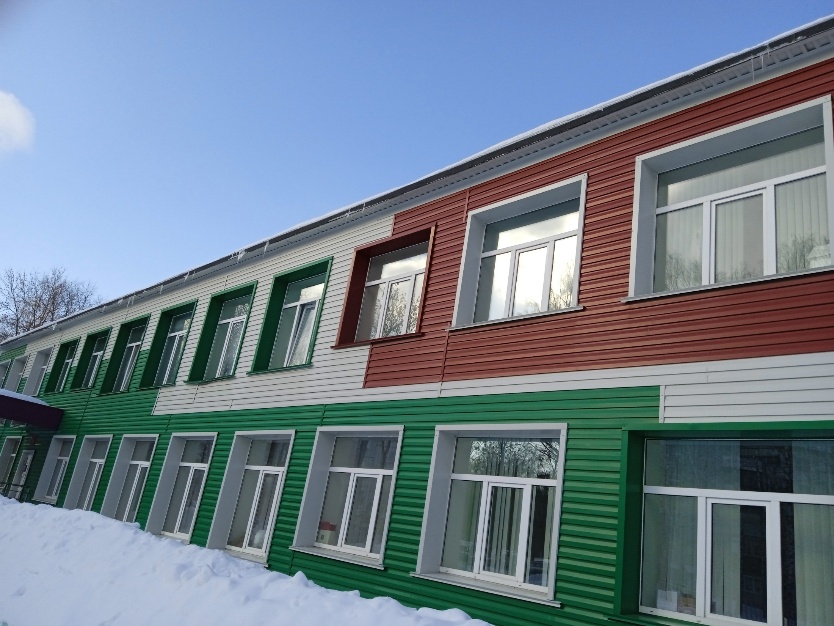 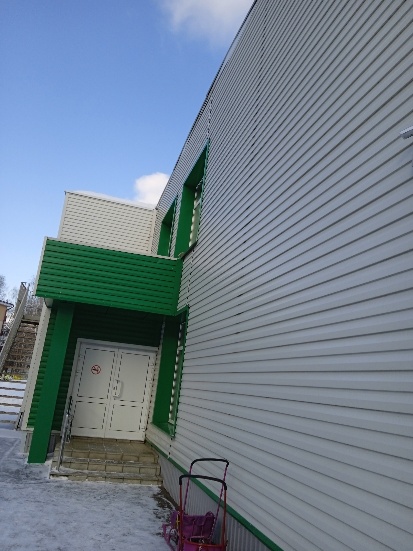 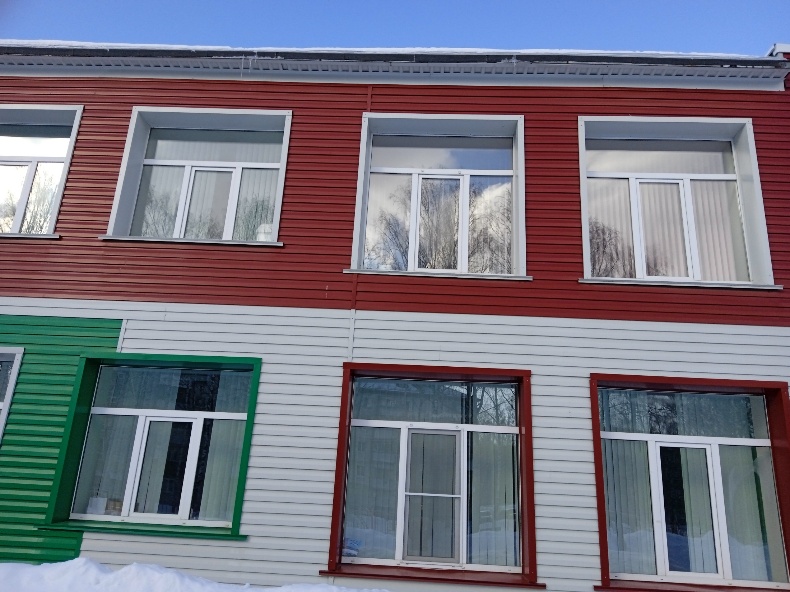 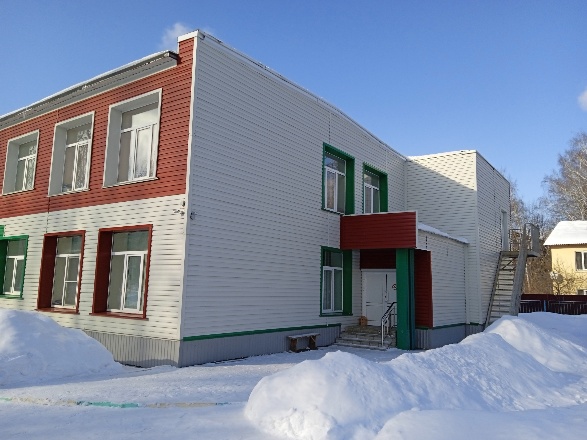 Состояние территории дошкольной образовательной организации(обеспечение безопасности на территории детского сада)
Состояние зимних спортивных площадок
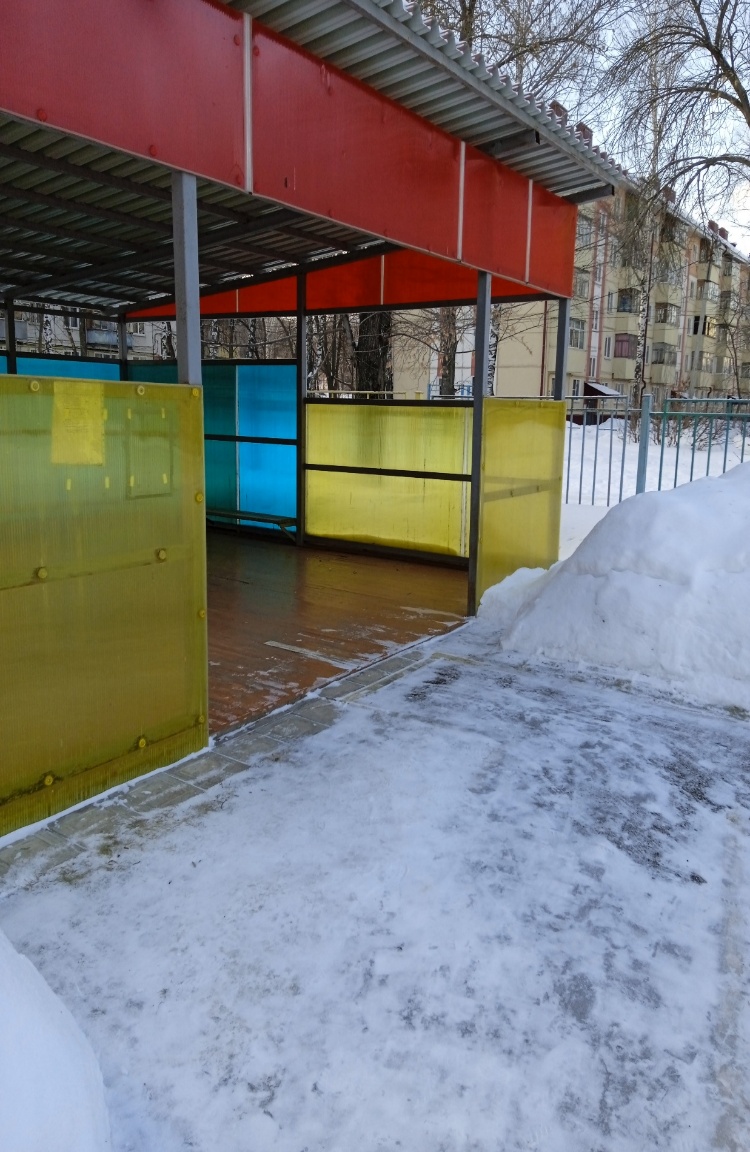 Состояние участков для зимних прогулок детей 1-ой младшей группы
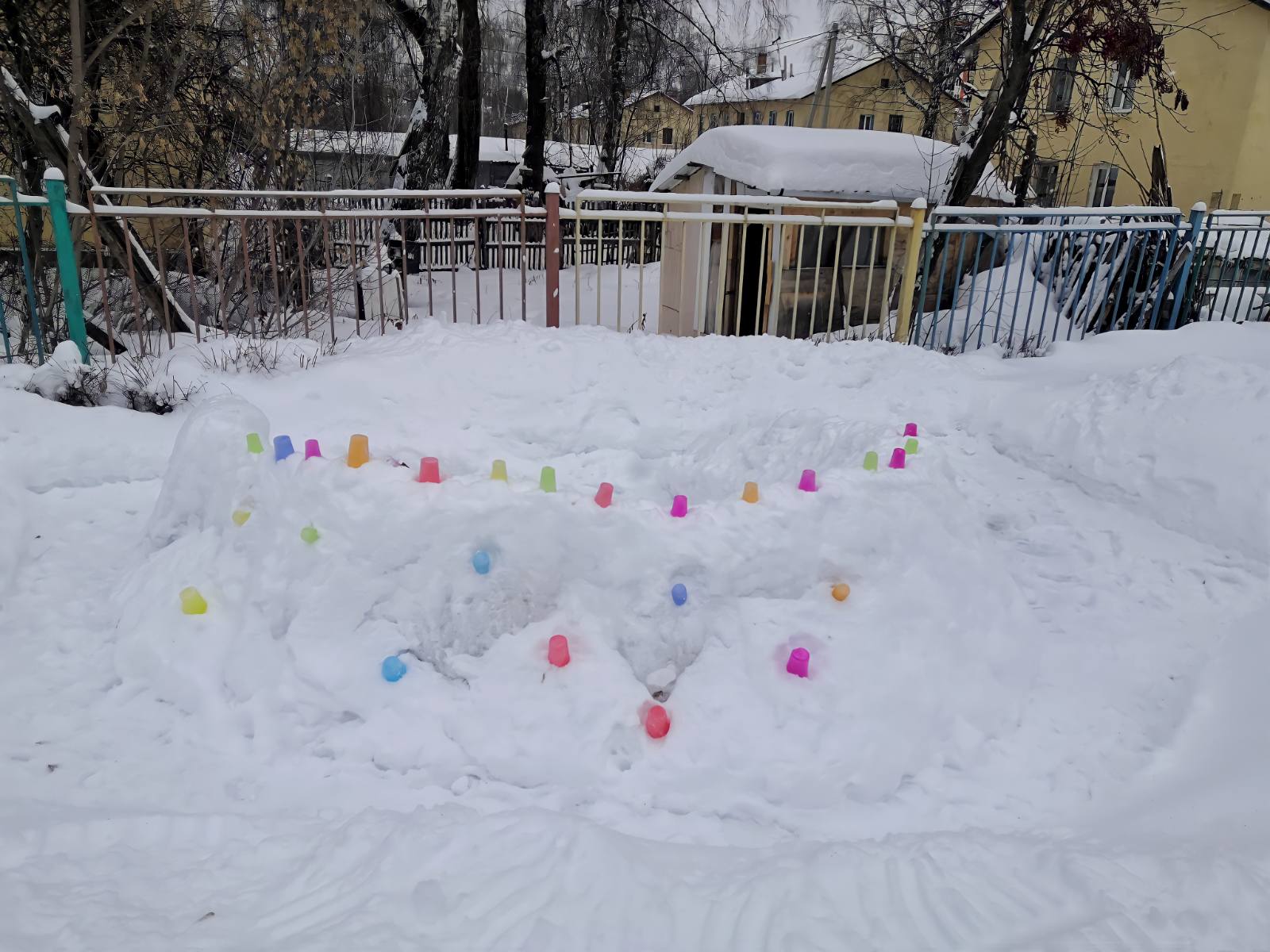 лабиринт
Состояние участков для зимних прогулок детей 2-ой младшей группы
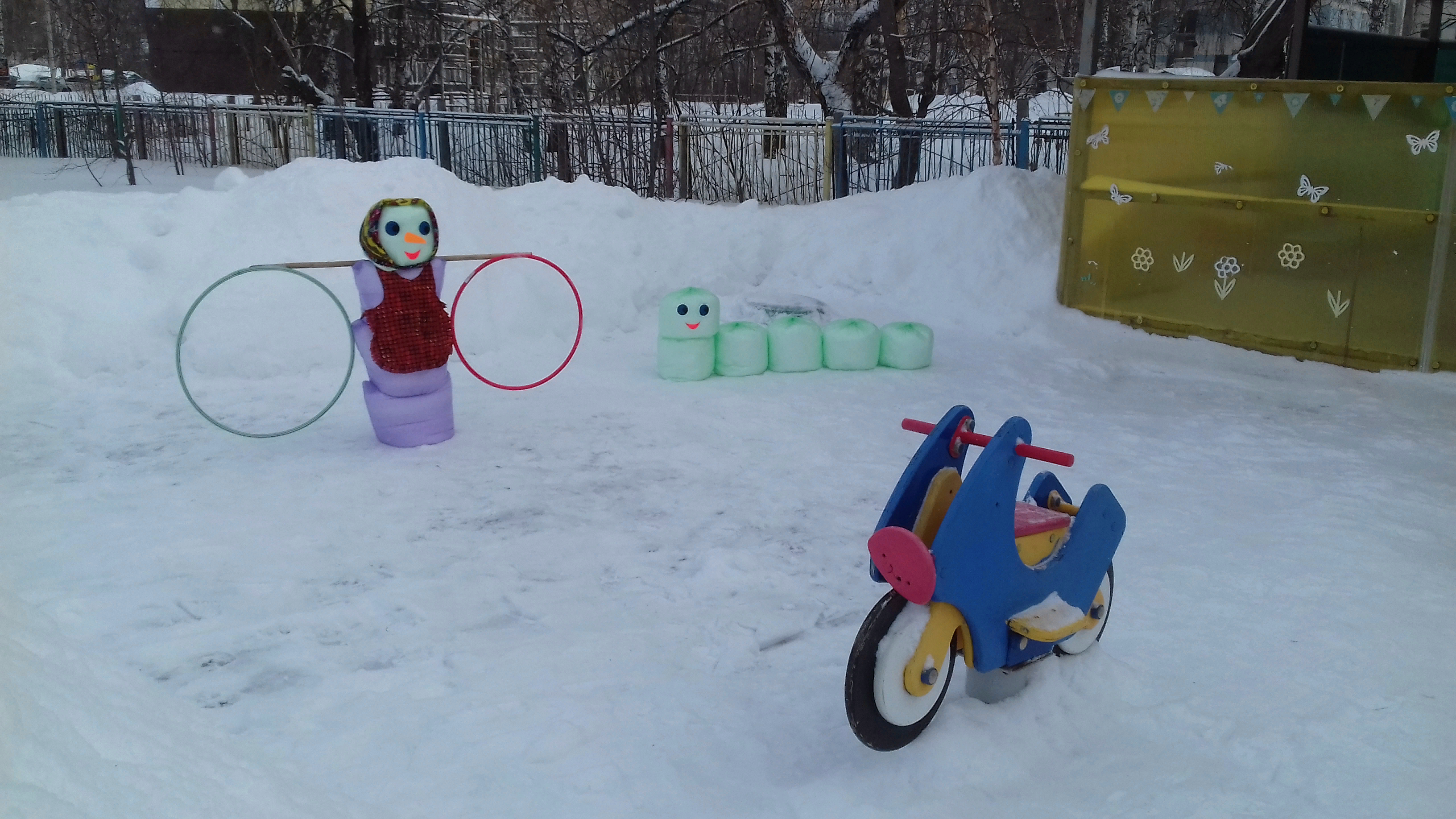 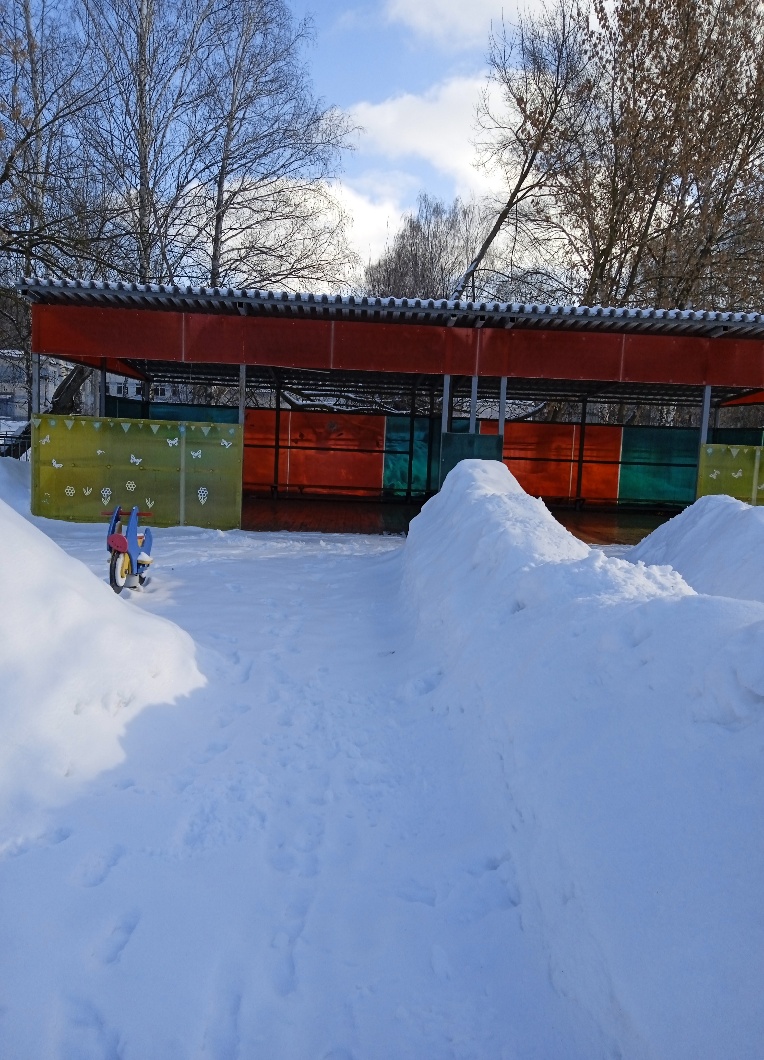 Состояние участков для зимних прогулок детей среднего возраста
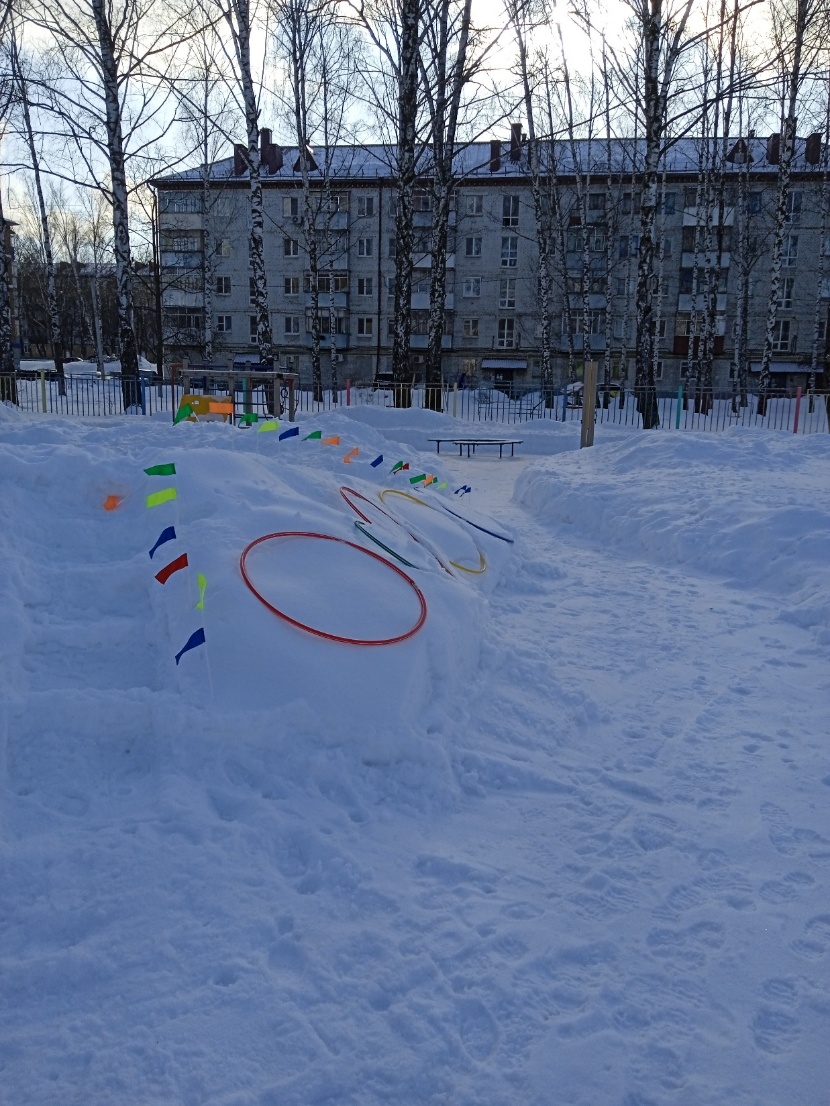 крепость
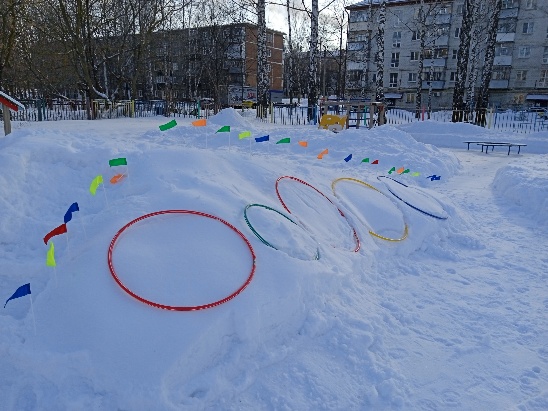 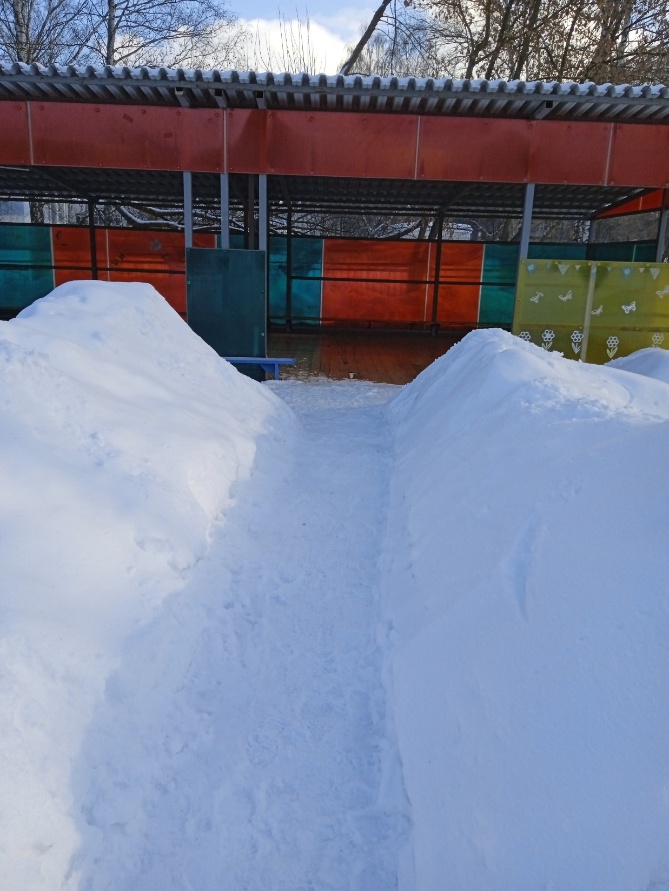 Цель для метания
горка
Состояние участков для зимних прогулок детей старшего возраста
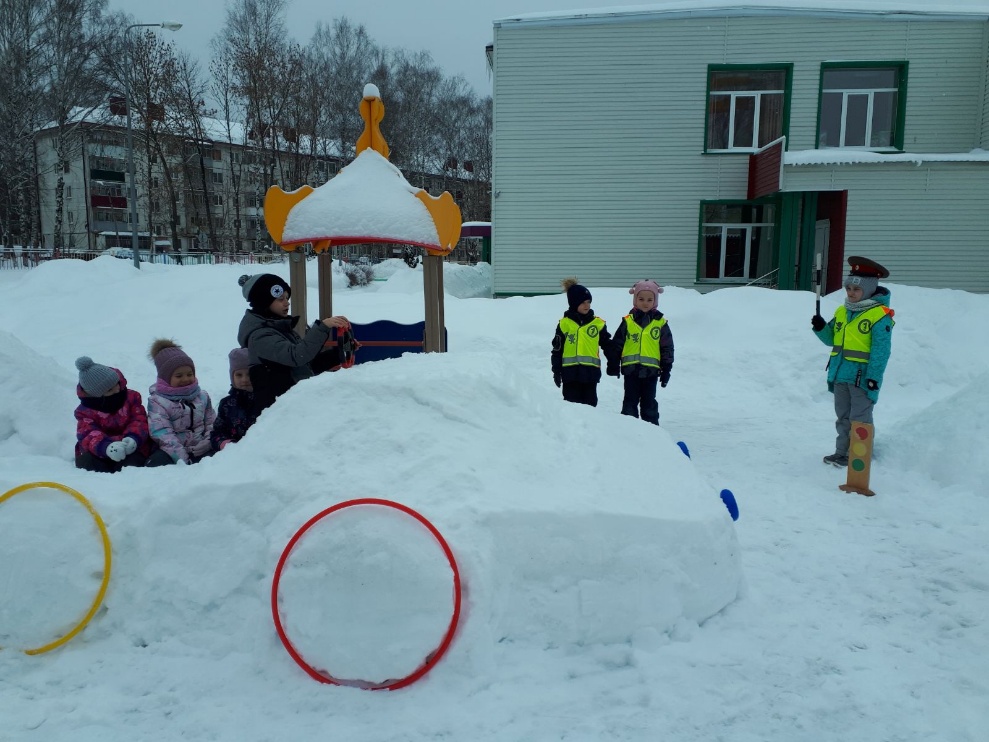 Состояние участков для зимних прогулок детей подготовительной группы
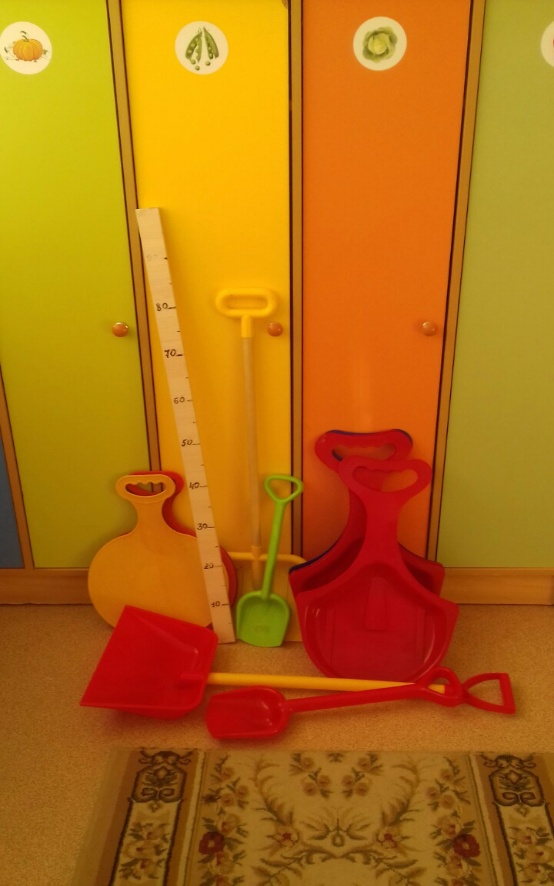 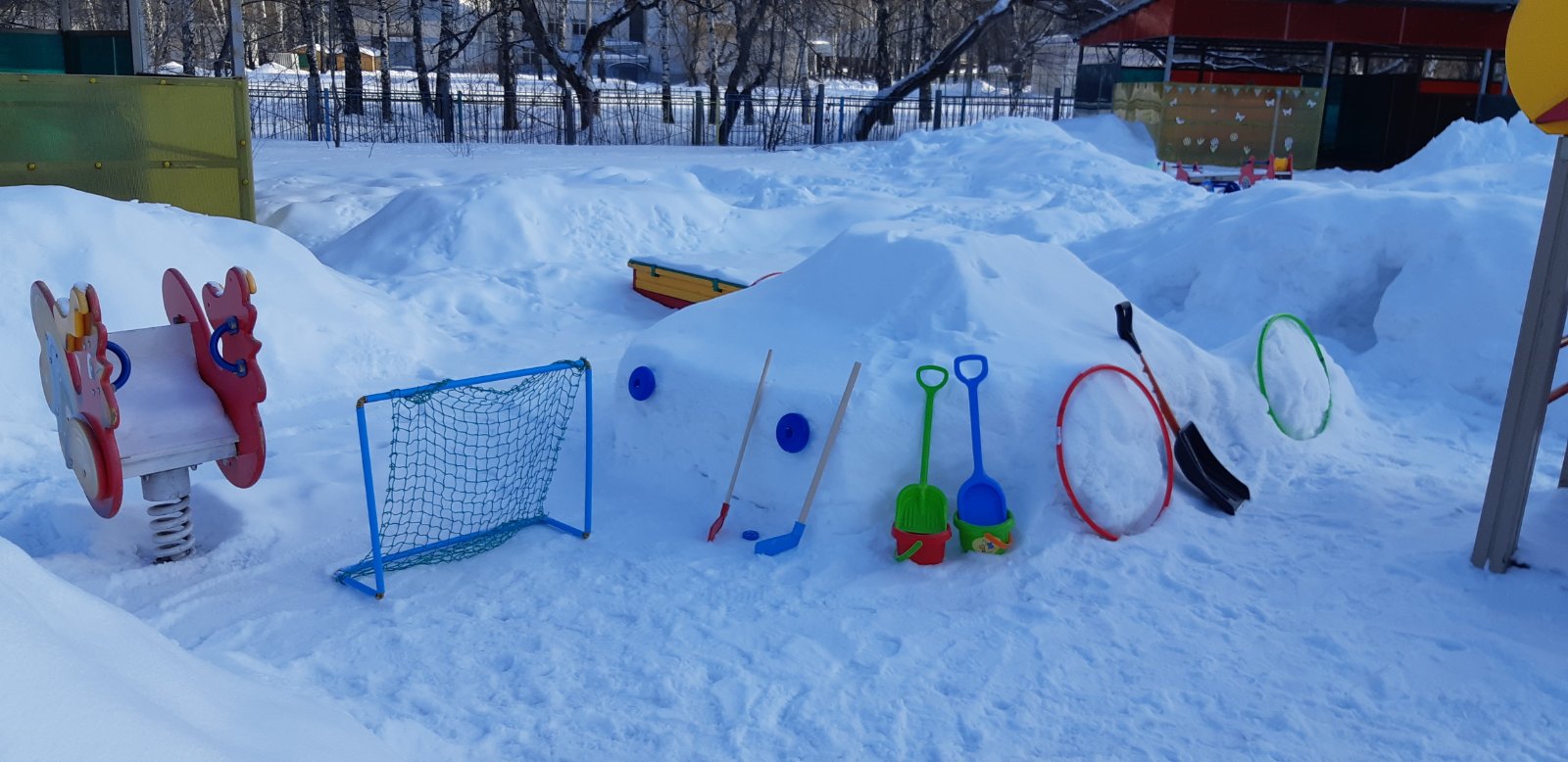 младшая группа              средняя группа          старшая группа              подготовительная группа
Наличие, состояния спортивного и игрового оборудования
Все оборудование и инвентарь, используемый детьми  устанавливается и размещается с учетом их полной безопасности. Оборудование, которое используют дошкольники на прогулке, является исправным, безопасным . Все дети  находятся в поле зрения воспитателя, который осуществляет постоянный контроль над всеми выполняемыми детьми действиями. Для предотвращения травматизма детей на физкультурных занятиях  соблюдаются все правила организации занятия, требования к методике преподавания физической деятельности, соблюдение санитарно – гигиенических условий и форм одежды.
Случаев травматизма на территории МАДОУ «Детский сад №59» во время проведения прогулки  на данный период не было.
Безопасность и практичность используемого спортивного оборудования